Speakers & Moderator
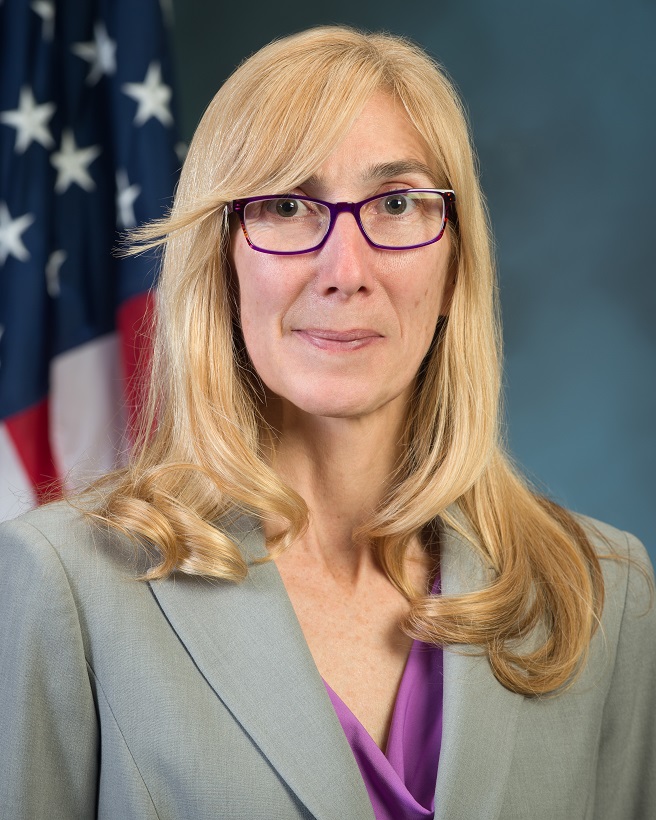 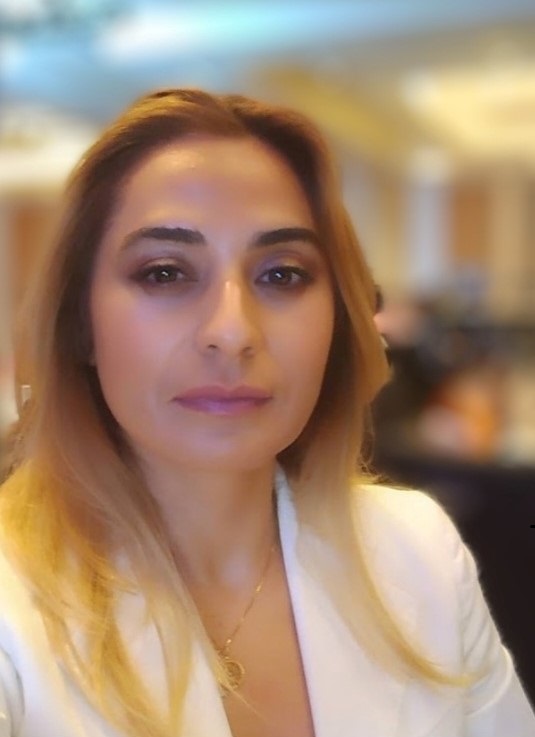 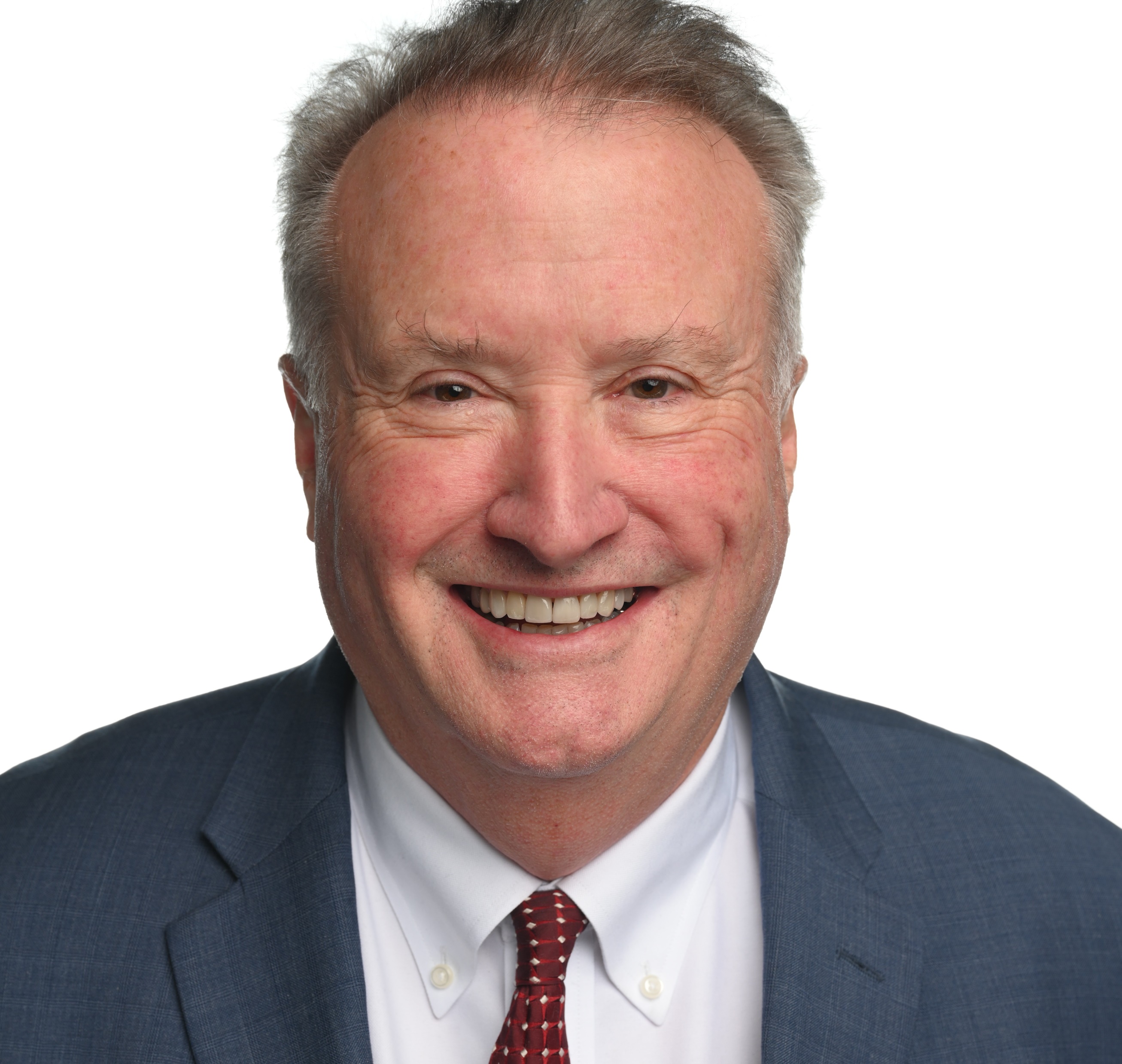 1
Controls and Risks
April 2025
2
Risk Descriptions
Controls to Monitor
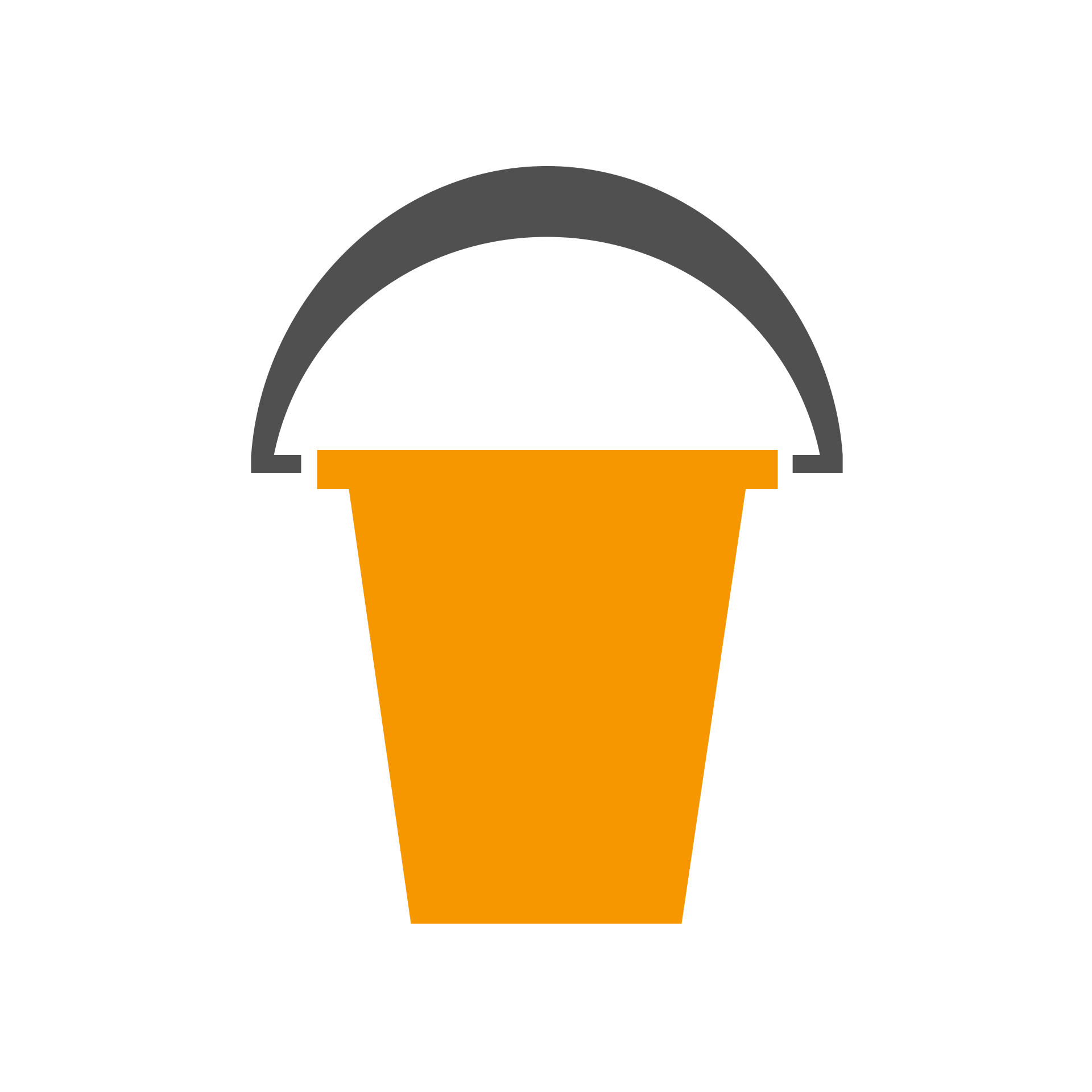 Risk 
Buckets
Opportunities
Statutorily Required

America’s Bank Accounts

Modernizing Payments DNP

Benefits to US Citizens

MOUs between Federal Agencies
Staffing Departures
Changing landscape, third-party execution of programs, market conditions, heavy dependence on sub-servicer support, and economic factors impacting models & assumptions
External Landscape
Gaining Access
Data that is disconnected, inconsistent, inaccessible, incomplete, owned by others, and ineffectively used
Systems & Data
Collecting Evidence
Ineffective and limited monitoring of funds at all levels internal and external to HUD in achieving HUD mission
Monitoring
Understanding Our Landscape
People based controls, manual processes, limited capacity, resource turn-over, immature policies and procedures, and gaps in knowledge transfer
People Dependencies
Interplay of Risks and Controls